Tipos de Contenidos Educativos
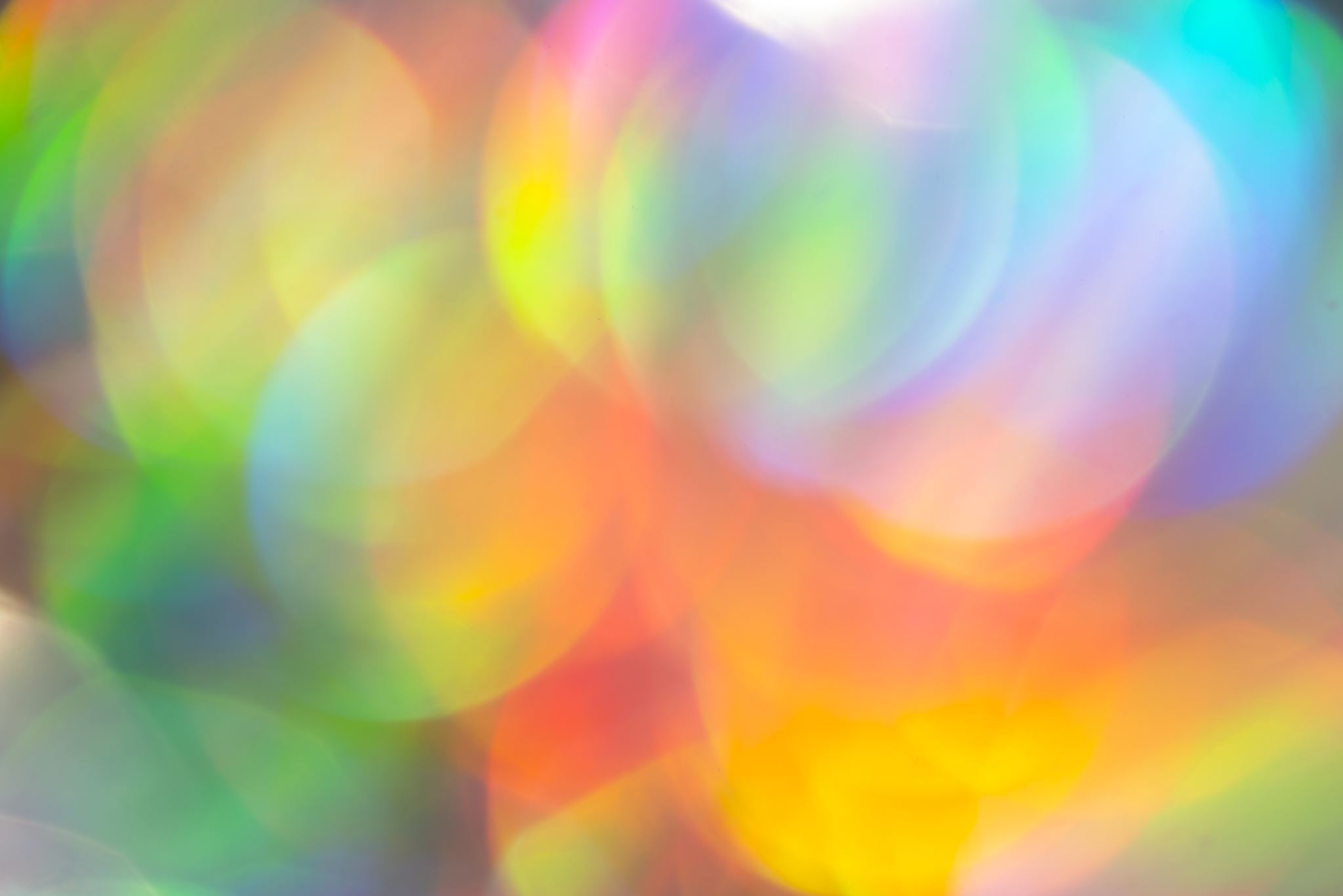 Son las diferentes formas en que se presenta la información para facilitar el aprendizaje
Contenidos textuales
Contenidos visuales
Contenidos audiovisuales
Contenidos interactivos
Contenidos auditivos
Tarea: Tipos de contenidos académicos.
Actividad Grupal: 5 Grupos 
Tarea: Realizar un ejemplo educativo en el área de educación artística utilizando los tipos de contenidos, esta actividad va dirigida a estudiantes de Bachillerato y Educación básica, la tarea debe contener lo siguiente.
- Nivel
Tema
Objetivo
Contenido Educativo
Ejemplo
Nivel: Educación Básica (aproximadamente 4.º a 6.º grado)
Tema: Figuras geométricas 
Objetivo: Identificar y clasificar figuras geométricas en objetos del entorno cotidiano, utilizando diferentes formas de representación, expresión y participación.
Tipo de Contenido Educativo
Explora tu entorno (casa, escuela, parque, etc.) y encuentra al menos 5 objetos que representen figuras geométricas planas.
Representa lo que encontraste usando diferentes tipos de contenido:
Contenido textual: Escribe una breve descripción de cada objeto y la figura geométrica que representa.
Contenido visual: Dibuja o toma fotos de los objetos y señala la figura geométrica.
Contenido audiovisual: Graba un video corto explicando qué figuras encontraste y dónde.
Contenido interactivo: Crea un juego sencillo (como una sopa de letras o un bingo de figuras geométricas).
Contenido auditivo: Graba un audio explicando cómo puedes identificar una figura geométrica en la vida real.
Contenido práctico: Construye una figura geométrica con materiales reciclados (papel, cartón, tapas, etc.).